گیاهان
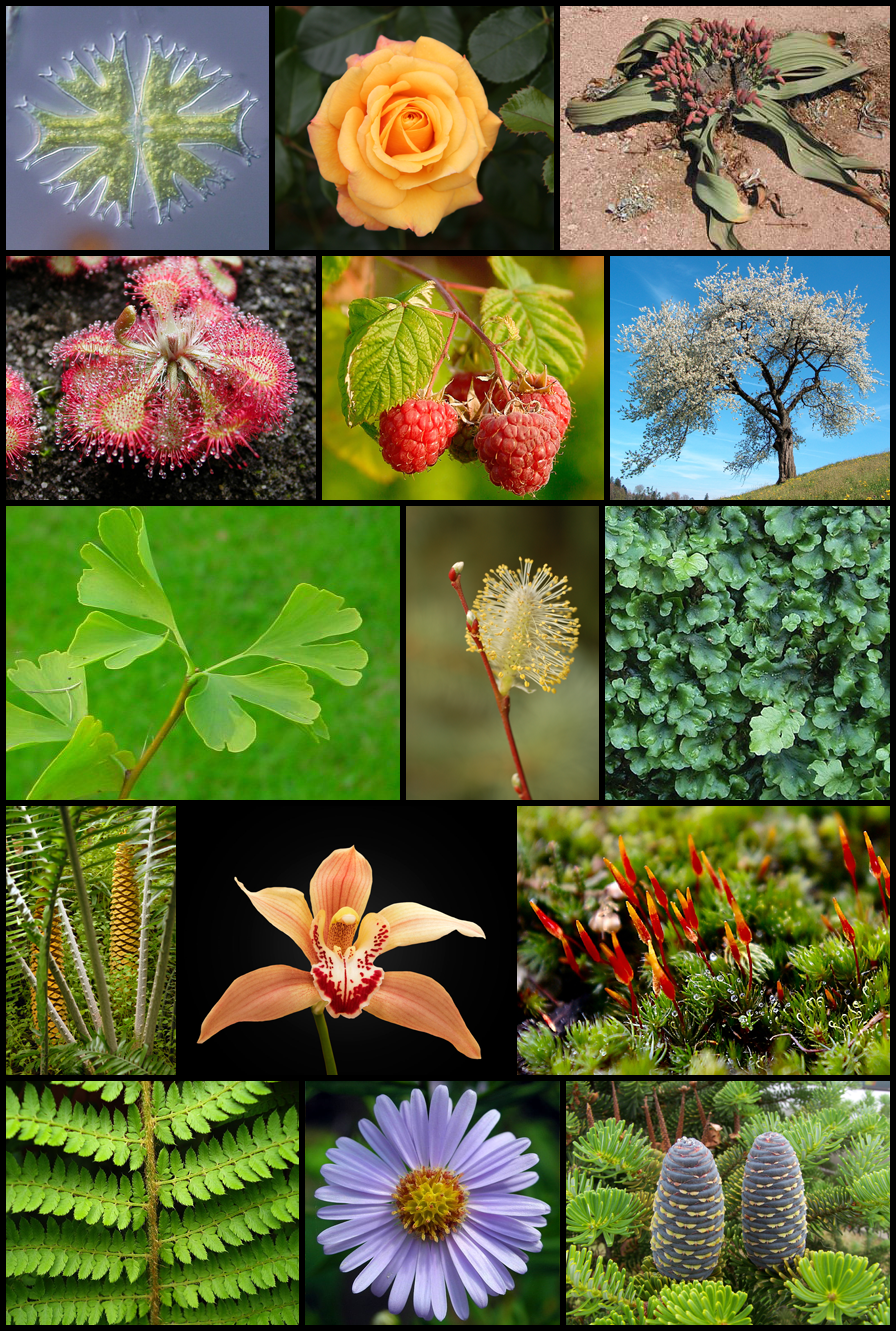 گیاهان موجودات زنده ای هستند.
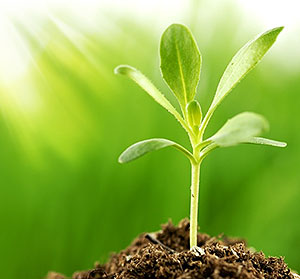 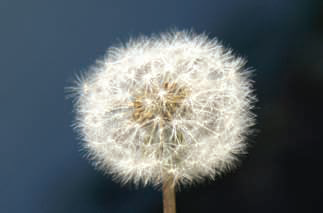 Plants are living beings.
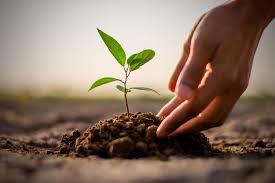 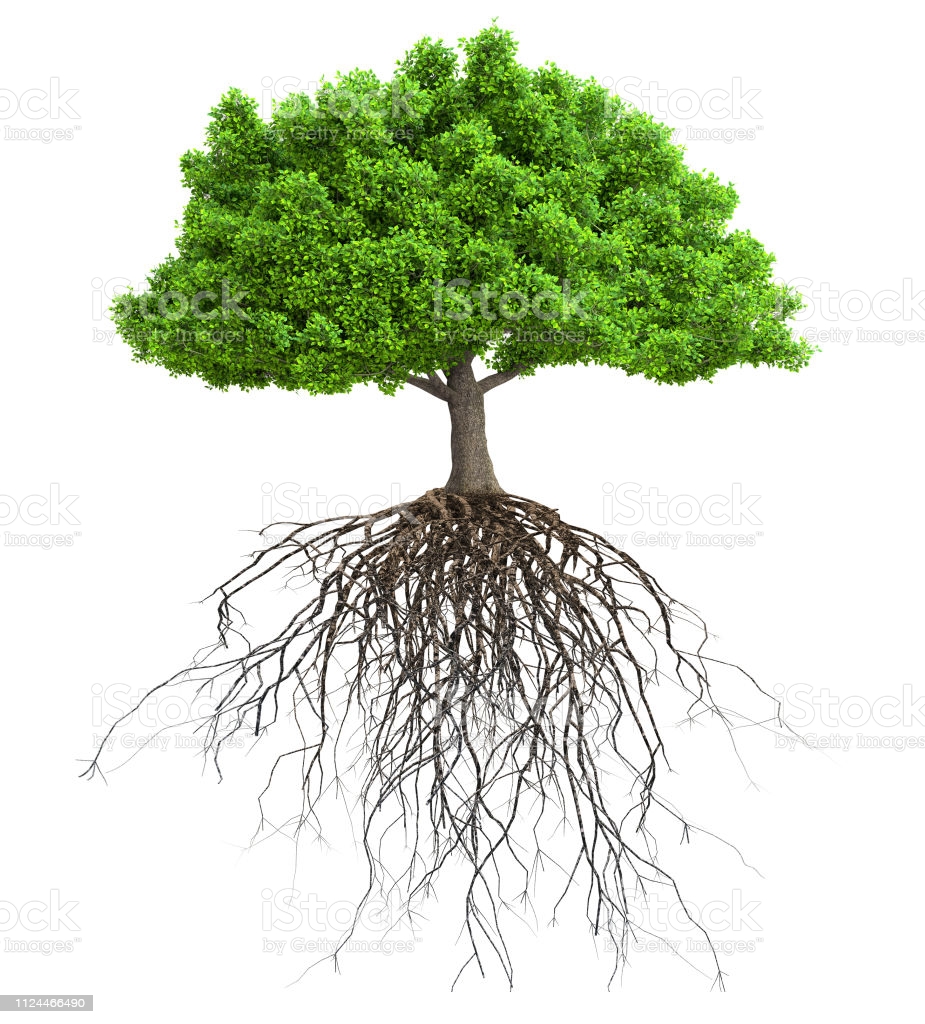 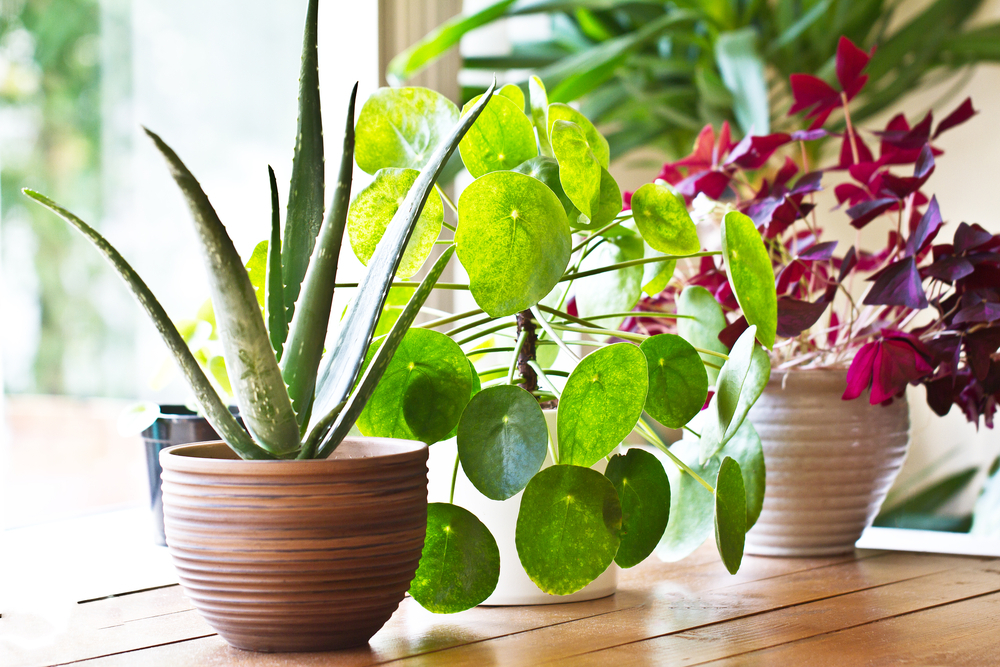 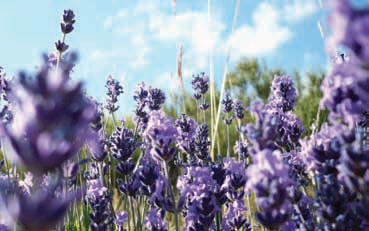 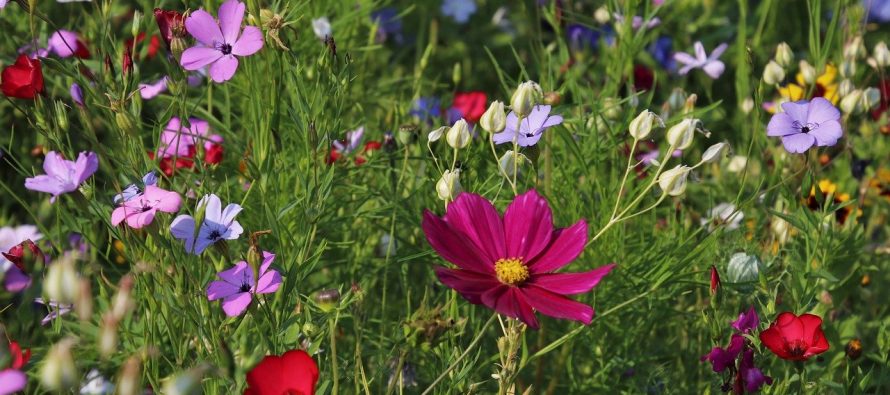 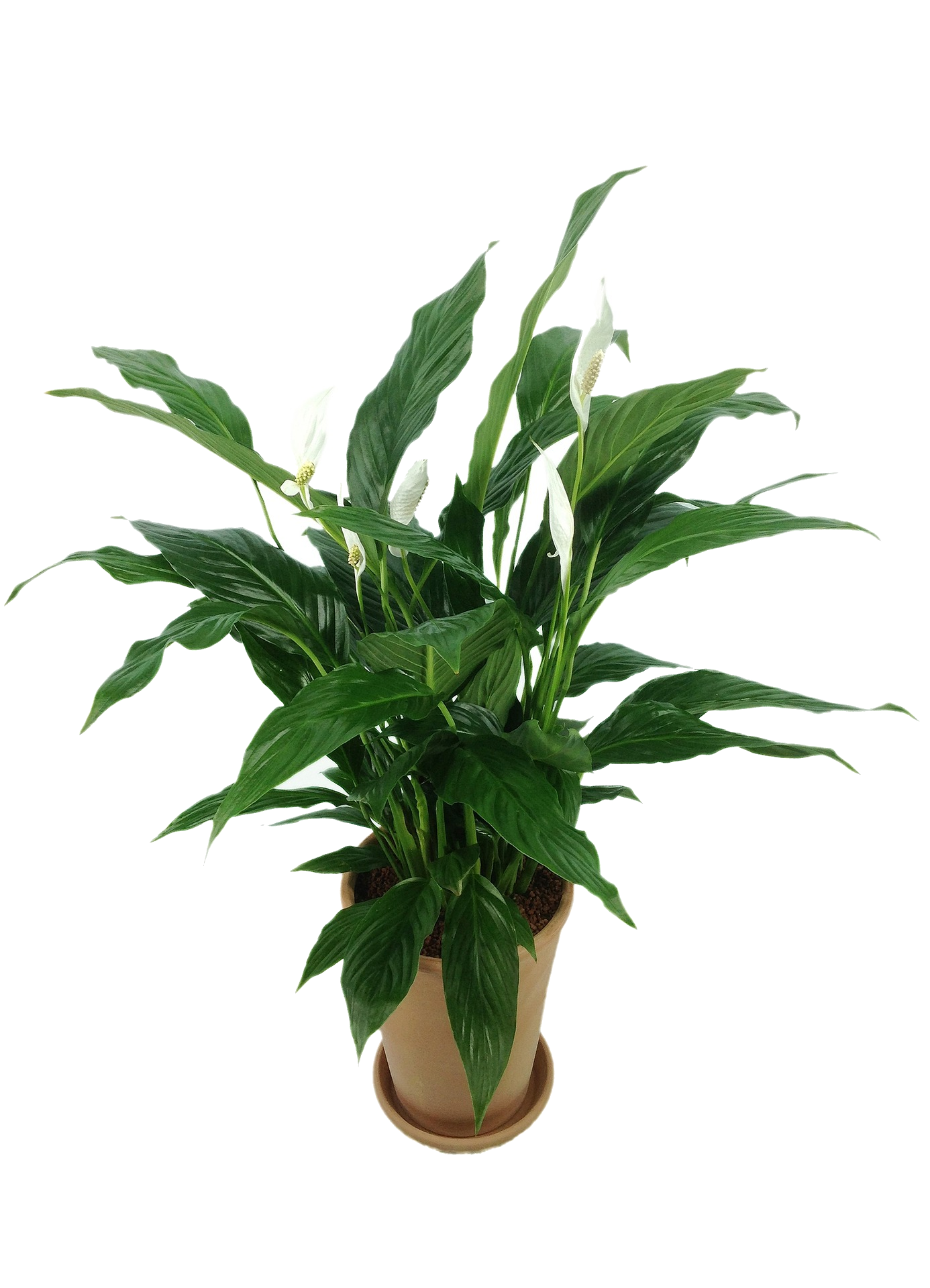 گیاهان گلدار
گیاهانی که دارای گل هستند را گیاهان گلدار می نامند.
بخش های گياه
گل
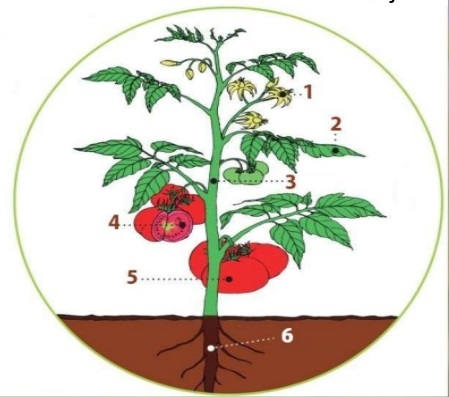 برگ
ساقه
دانه ها
ميوه
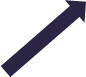 ريشه
گیاهان از دانه ها رشد می کنند.
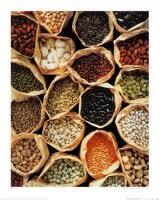 The plant develops from seed.
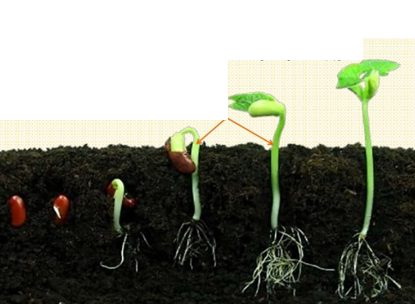 Šta je potrebno da biljka raste?
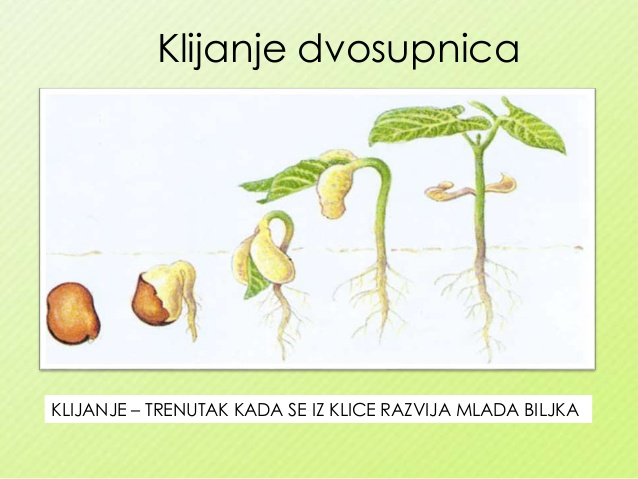 برای رشد یک گیاه چه چیزی لازم است؟
جوانه زنی لحظه ای است که یک گیاه جوان از یک دانه رشد می کند.
Zemljište
        زمين
LAND
3. Voda  آب - 
  WATHER
4. Svetlost (Sunce) نور (آفتاب)
      LIGHT
2. Toplina - گرما
HEAT/temperature
ČOVEKU SU BILJKE POTREBNE ZA ŽIVOT.
MAN NEEDS PLANTS FOR LIFE!
انسان برای زندگی به گیاهان نیاز دارد.
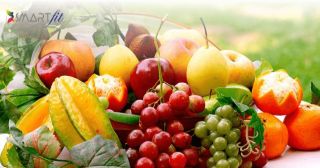 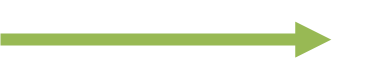 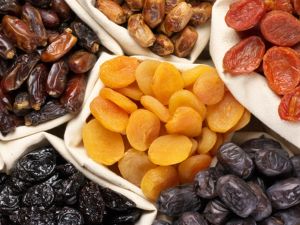 hrana-food
غذا
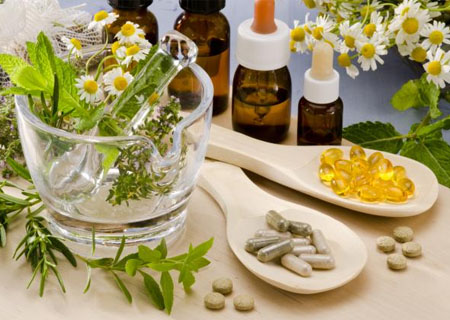 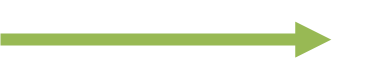 2. lekovi-drugs
دارو
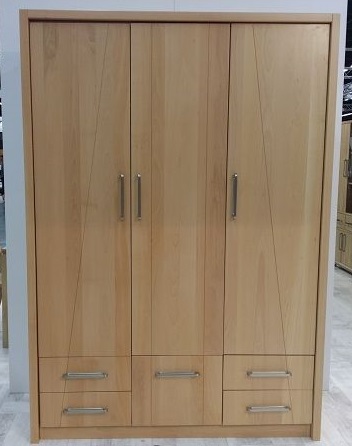 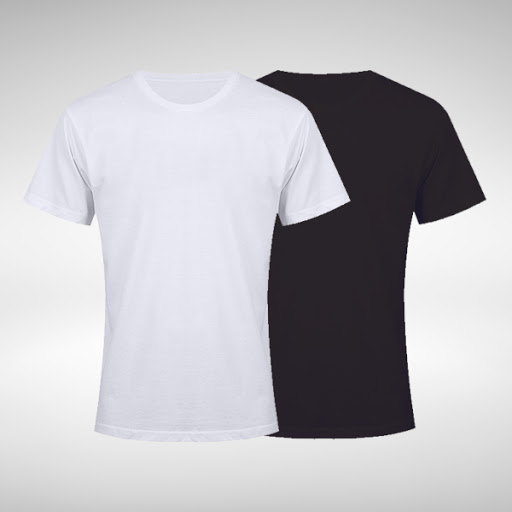 3. nameštaj i odeća
     furniture and clothes
مبلمان و لباس
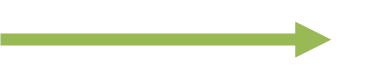 4. KISEONIK-OXYGEN
اکسیژن
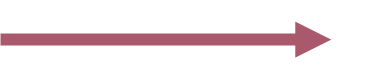 تمرین 1
PLOD
SVETLOST
ZEMLJA
VODA
CVET
LIST
SEME
PLOD
KISEONIK
LEK
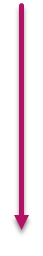 ميوه
نور
زمين
آب
گل
برگ
دانه
ميوه
اکسیژن
دارو
ŽIVOTINJEحیوانات
Životinje žive svuda oko nas.
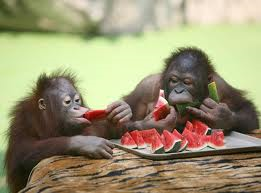 حیوانات در اطراف ما زندگی می کنند.
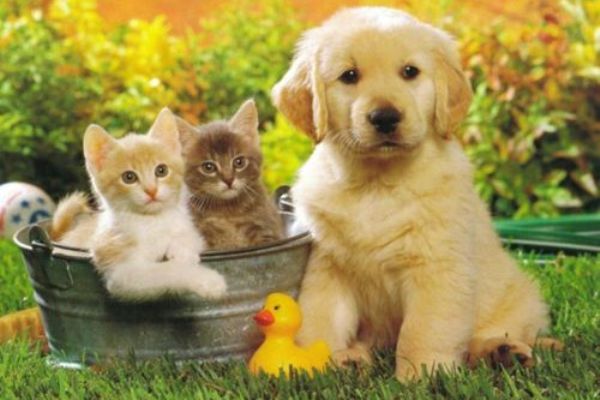 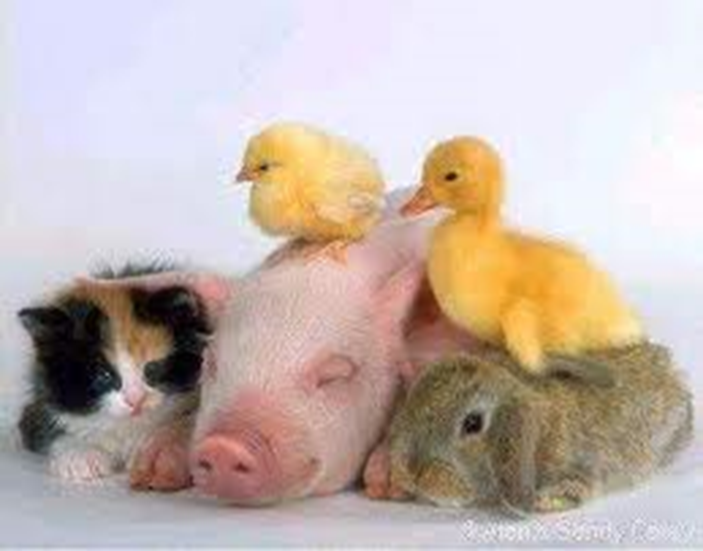 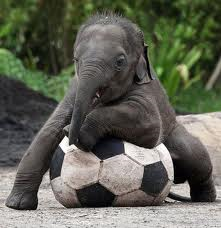 ŽIVOTINJE حیوانات
ŠTA JE POTREBNO ZA RAST ŽIVOTINJA?
برای رشد حیوانات چه چیزی لازم است؟
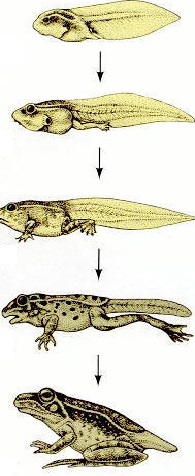 1
2
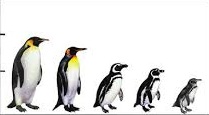 3
4
5
DIVLJE ŽIVOTINJE - حیوانات وحشی
slobodno žive u prirodi
حیوانات وحشی آزادانه در طبیعت زندگی می کنند.
شیر
 روباه
 کانگورو
 خرس
 گورخر
فیل
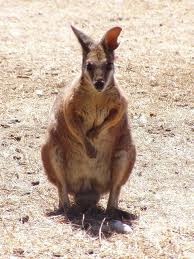 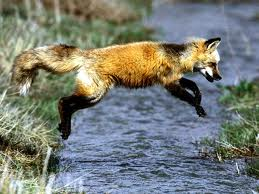 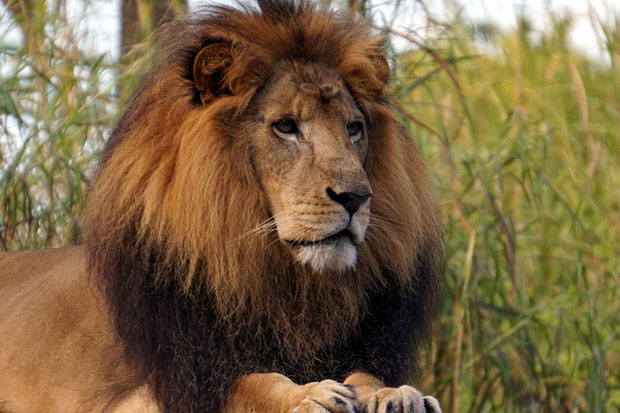 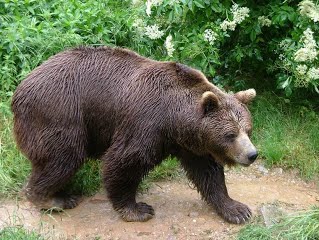 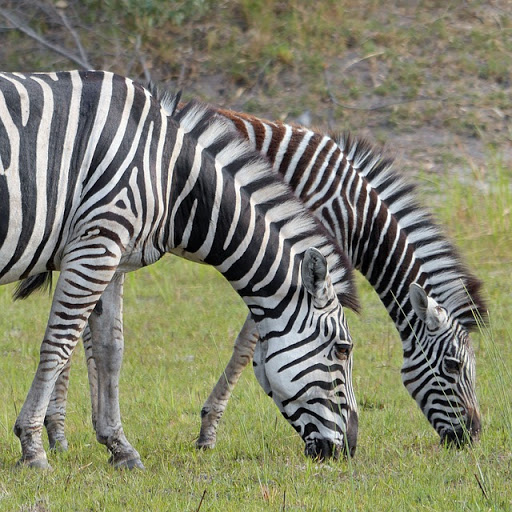 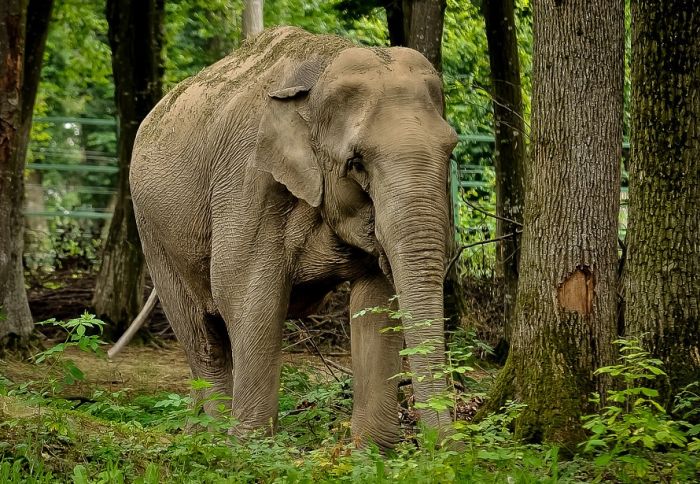 حیوانات اهلی
čovjek u svom domaćinstvu uzgaja i brine se o njima
مردی در خانه خود حیوانات اهلی را پرورش می دهد و از آنها مراقبت می کند.
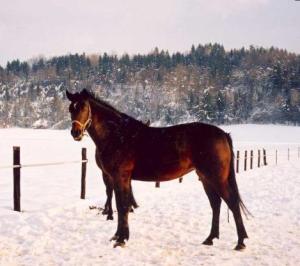 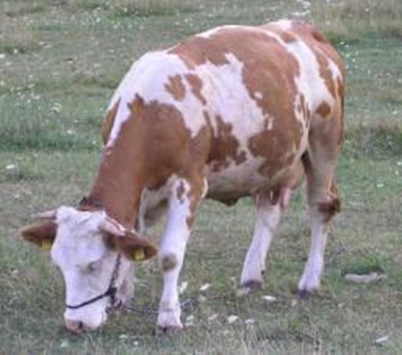 HORSE
COW
DONKEY
DUCK
SHEEP
CHICKEN
PIG
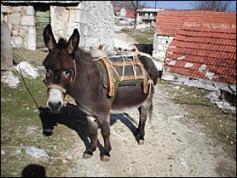 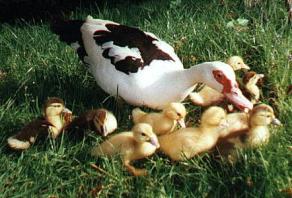 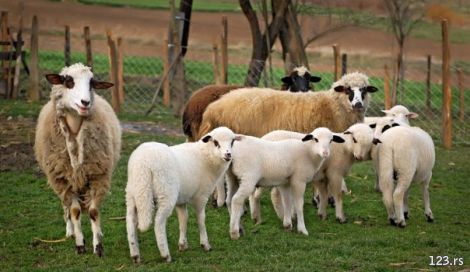 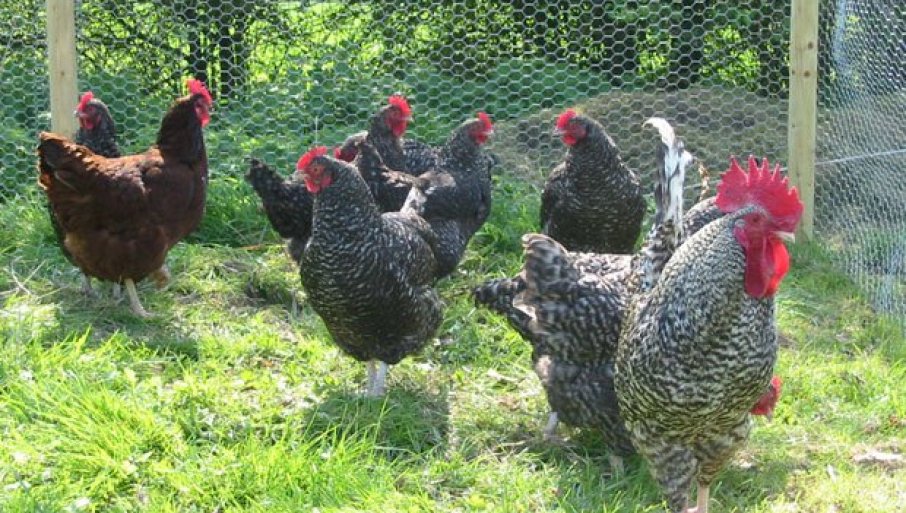 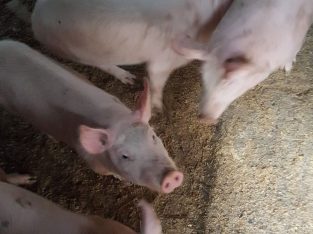 حیوانات خانگی
žive u čovekovom domu
حیوانات خانگی در خانه یک مرد زندگی می کنند.
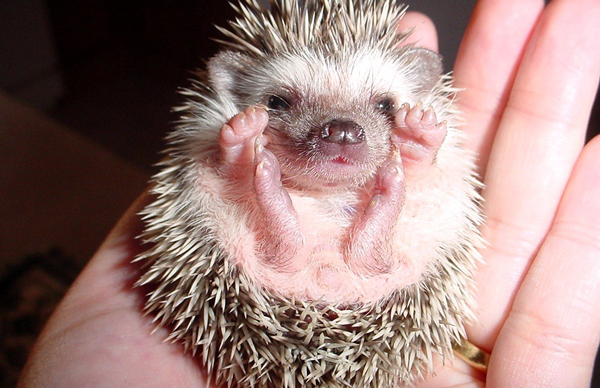 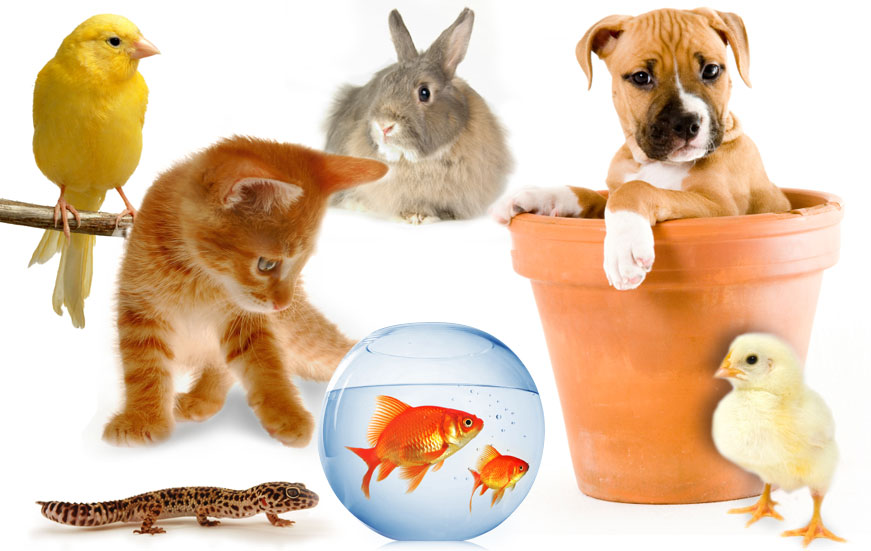 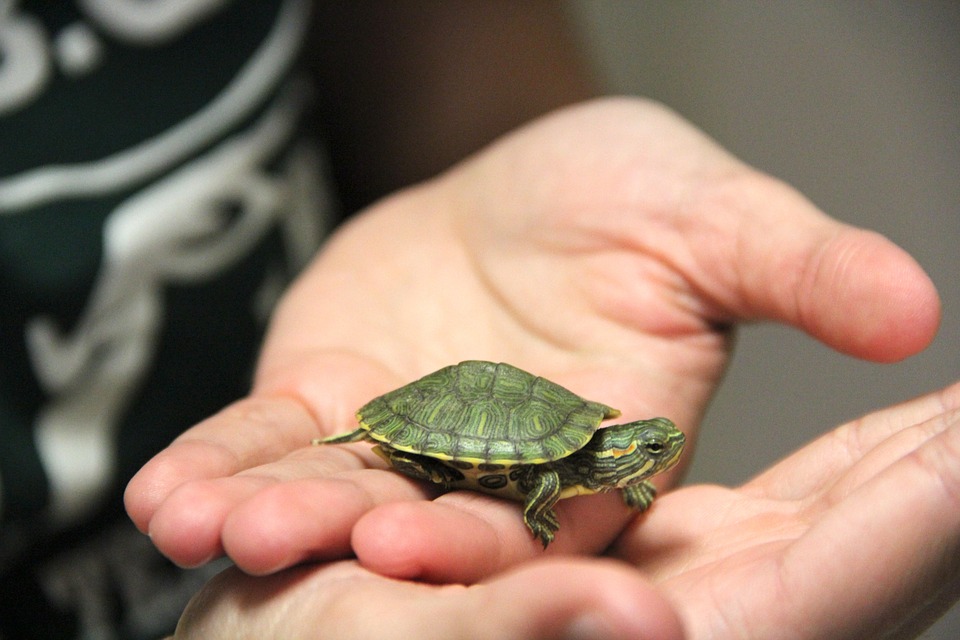 گیاه‌خواران
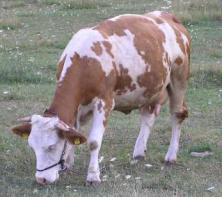 Neke se životinje hrane biljkama – nazivamo ih biljojedi.


* veverica- سنجاب
* srna- گوزن کوچک
* koza- بز
krava- گاو
* ovca- گوسفند
* zec- خرگوش
برخی از حیوانات از گیاهان تغذیه می کنند - ما آنها را گیاهخوار می نامیم.
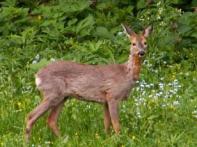 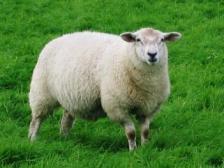 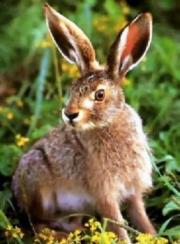 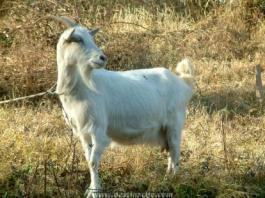 Neke se životinje hrane drugim manjim, slabijim životinjama – nazivamo ih mesojedi.




* vuk- گرگ
* zmija- مار
* lisica- رباه
* orao- عقاب
MESOJEDI
گوشت‌خوار
carnivores
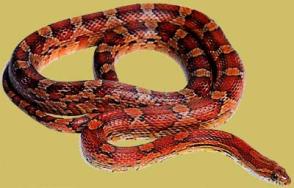 برخی از حیوانات از حیوانات کوچکتر و ضعیفتر تغذیه می کنند - ما آنها را گوشتخوار می نامیم.
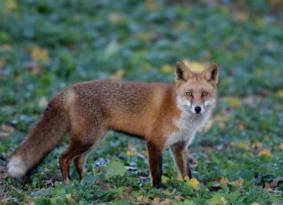 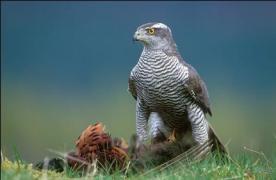 Neke životinje hrane se i biljkama i životinjama.


خوک
 گربه ماهی
 خرس
 میمون
برخی از حیوانات گیاهان و حیوانات را می خورند.
S
V
E
J
E
D
I
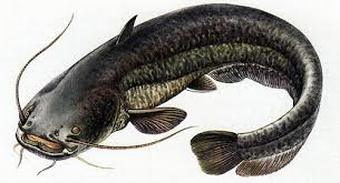 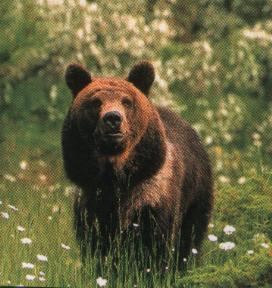 omnivores
همه‌چیزخوار
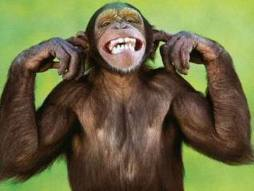 هم مرد همه چيز خوار است.
Ponovimo
تکرار کنیم
حیوانات وحشی
حیوانات اهلی
حیوانات خانگی
حیوانات
گیاه‌خواران
همه‌چیزخوار
گوشت‌خوار
omnivores
herbivores
carnivores
"پزشک براي حیوانات "
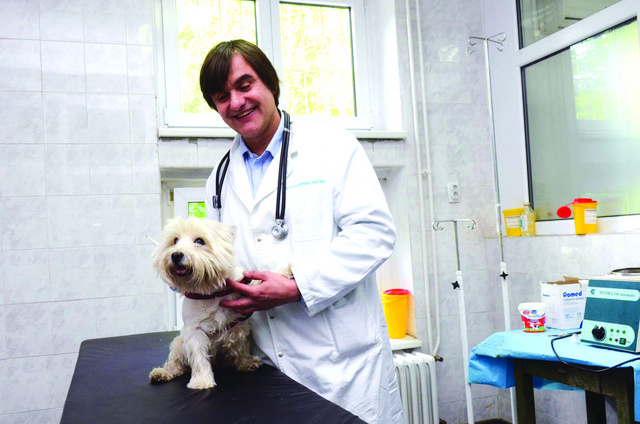 veterinar
ANIMAL DOCTOR
دامپزشک
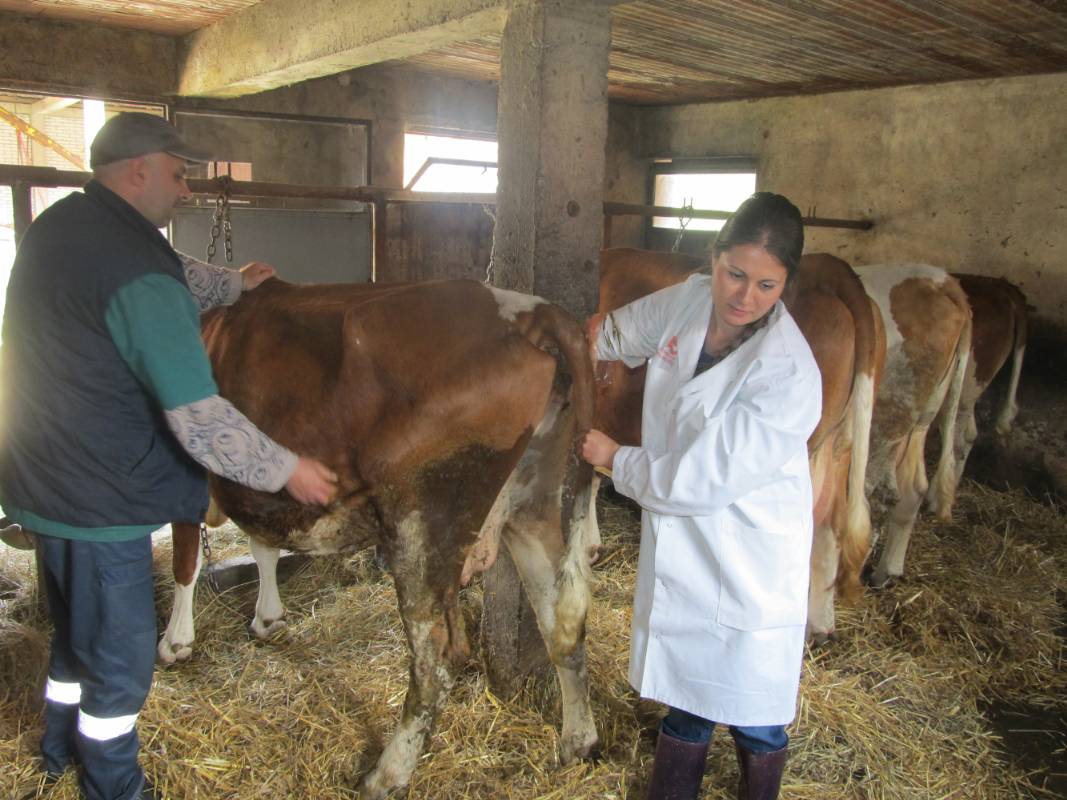 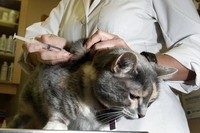 2. تمرین
Zašto su životinje važne za čoveka?
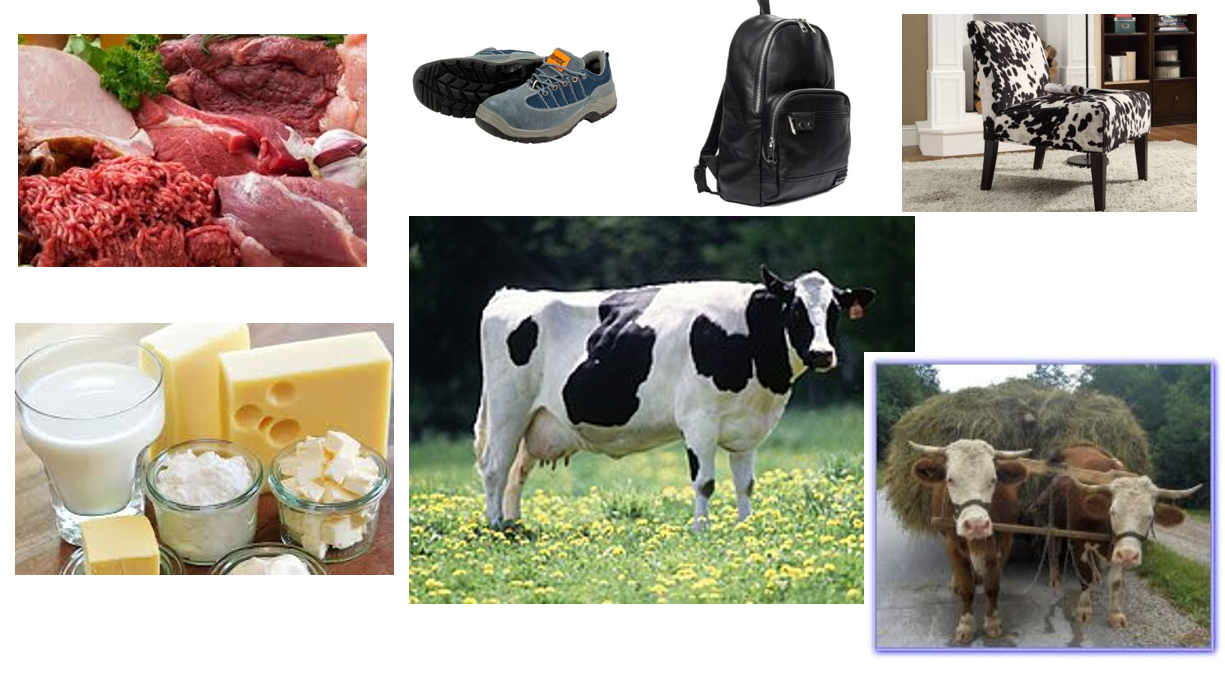 چرا حیوانات برای انسان مهم هستند؟
HVALA!  
VIDIMO SE NA SLEDEĆEM ČASU!
با تشکر!
 در کلاس بعدی می بینمت.